Planning and Preparing the“fudge factor”
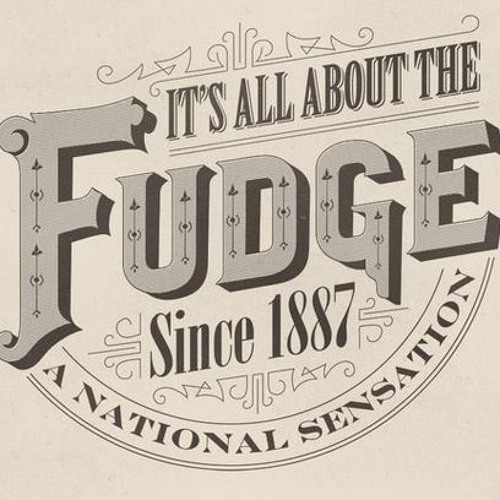 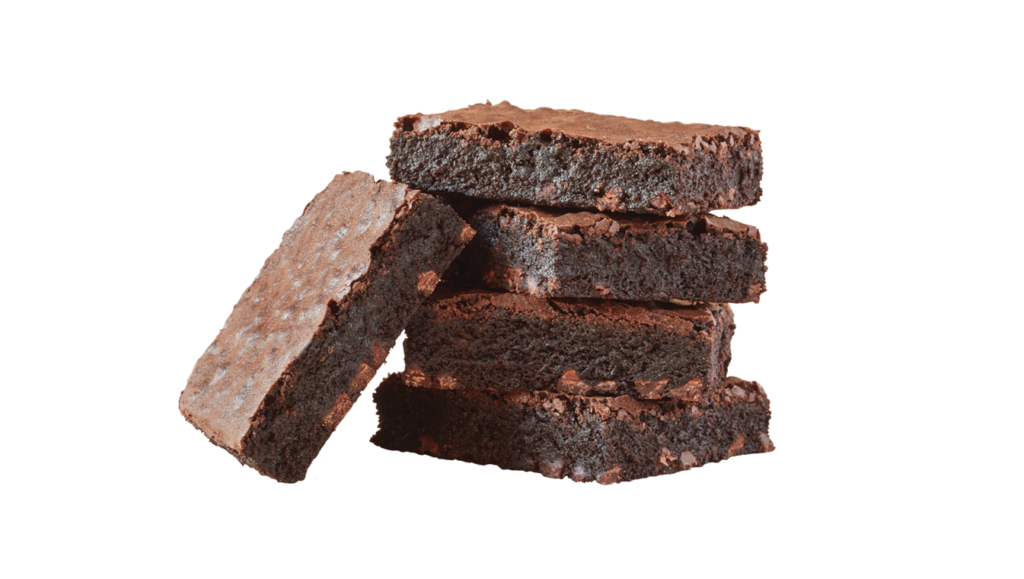 It’s not Rocket Science
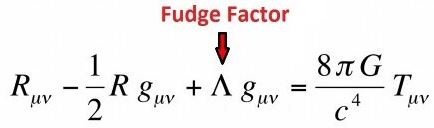 IT IS COMMON SENSE
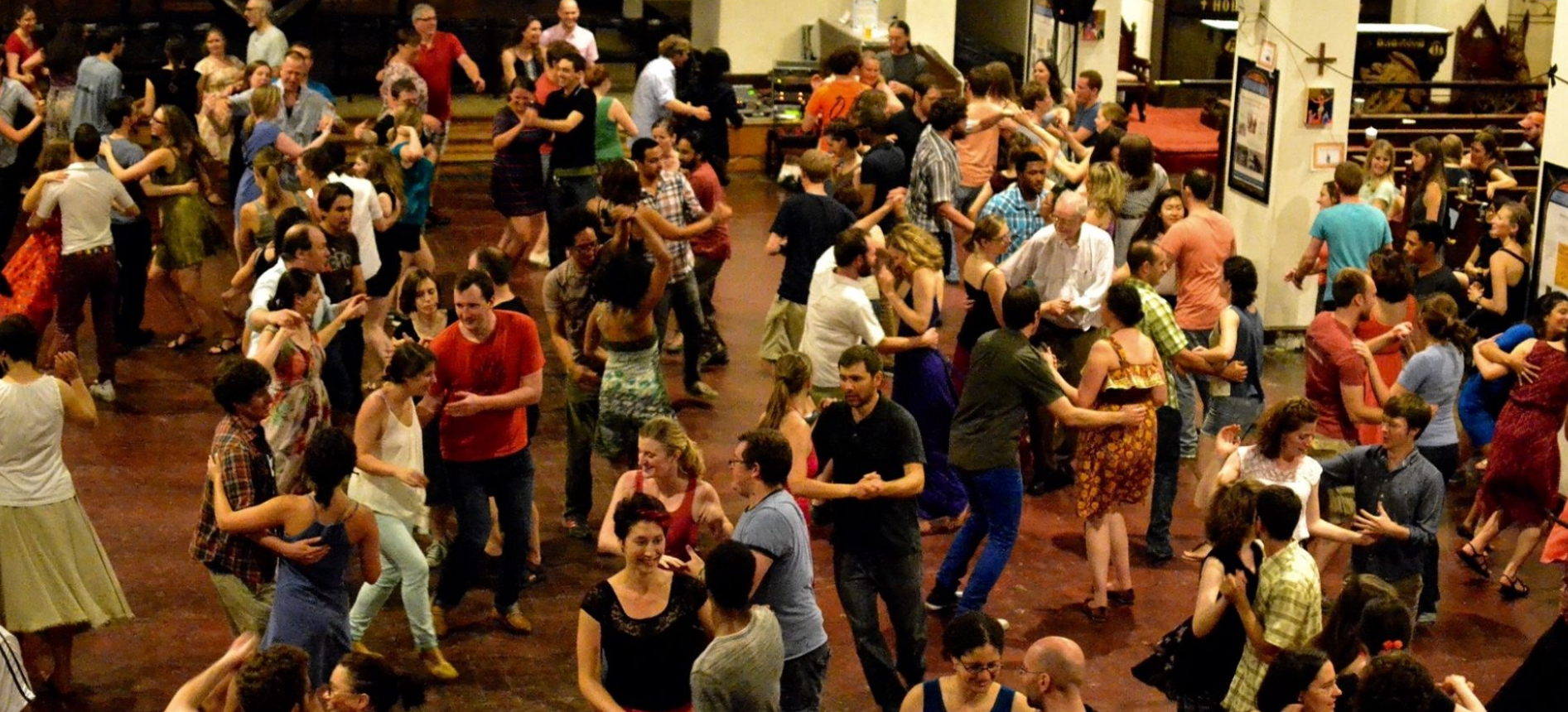 Mel Wilkerson
Tumut NSW, Australia
wilkerso@bigpond.net.au
What is meant by “FUDGE FACTOR”
“A figure included in a calculation to account for error or unanticipated circumstances, or to ensure a desired result”.
With singing calls being prepare to succeed
Accept that any singing can fail
Accepting failure possibility – usually prepares you for success
Always have a Plan B
Alternate sing call, easier, but with target goals
[Speaker Notes: Planning and Preparation – What is the difference?.
To be clear preparation and planning are not the same thing.  Like businesses and organisations, the great callers become great, and last only by doing both.
Great callers prepare for opportunity whether they create them or they just happen. 
Great callers’ preparation is all about creating the circumstances to make the most of positioning for that opportunity.
So the question is, to be a good or even a great caller do I prepare for the future or do I plan for it? 
The answer is, “yes.” 
To be clear preparation and planning are not the same thing, and great callers become great by doing both.]
WHY DO SINGING CALLS FAIL US SOMETIMES?
Most common errors:
Technical difficulty – death by definition doesn’t work
Caller delivery and timing – makes it hard for dancers
Poor music choices – if you can’t sing that song, DON’T
Bad Choreographic Flow – learn the movement mechanics
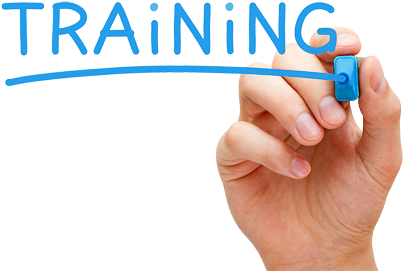 All of these are Easy to fix
and NOT
why most Singing Calls fail
Just because you can, doesn’t mean you should
Practice when to say things and how
Be honest with yourself about your abilities
Learn movement mechanics – call analysis
Practice
Practice
Practice
[Speaker Notes: Planning and Preparation – What is the difference?.
To be clear preparation and planning are not the same thing.  Like businesses and organisations, the great callers become great, and last only by doing both.
Great callers prepare for opportunity whether they create them or they just happen. 
Great callers’ preparation is all about creating the circumstances to make the most of positioning for that opportunity.
So the question is, to be a good or even a great caller do I prepare for the future or do I plan for it? 
The answer is, “yes.” 
To be clear preparation and planning are not the same thing, and great callers become great by doing both.]
What is the most common problem
Most common errors:
We do not teach dancers to “DANCE” – Move with the music.
Callers encourage dancers NOT to dance on the beat
20 beats to dance square thru (12) or 10 for a Dosado (6)
Forward and back is 6 beats – callers give 2. – Balance is a word only

Class figure.  Heads square thru (20/12), Dosado to a wave (10/6),  Swing thru (6/6) boys trade (4/3), swing your corner (6/4), promenade (18/18)   64 beats used – 47 beats of dance action
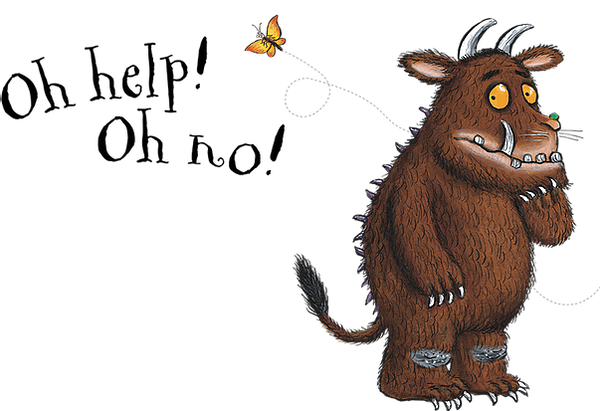 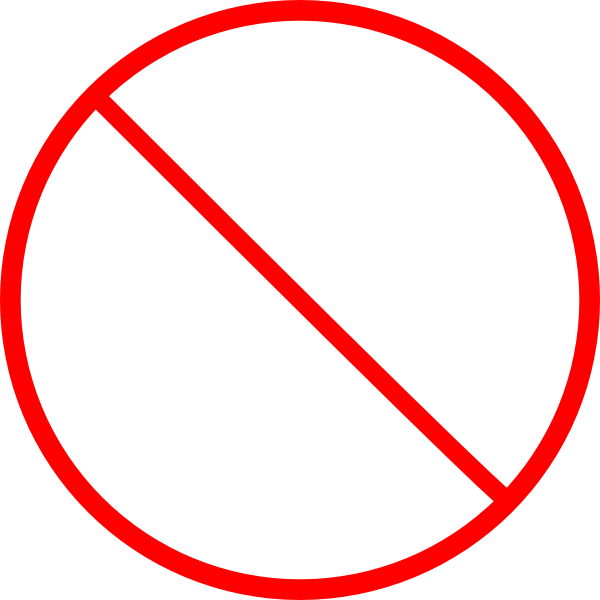 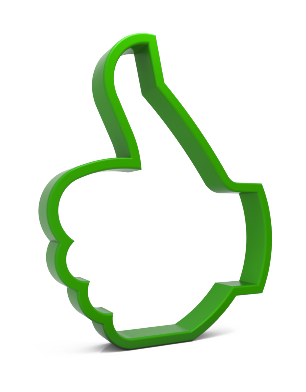 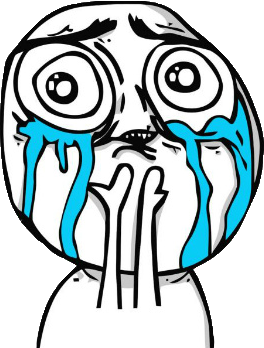 THIS IS NOT “O.K.”
[Speaker Notes: Planning and Preparation – What is the difference?.
To be clear preparation and planning are not the same thing.  Like businesses and organisations, the great callers become great, and last only by doing both.
Great callers prepare for opportunity whether they create them or they just happen. 
Great callers’ preparation is all about creating the circumstances to make the most of positioning for that opportunity.
So the question is, to be a good or even a great caller do I prepare for the future or do I plan for it? 
The answer is, “yes.” 
To be clear preparation and planning are not the same thing, and great callers become great by doing both.]
THIS IS THE LESSON OF TODAY BY TOO MANY
Do not dance to the music – it doesn’t matter
Styling and timing doesn’t count
I want you to feel ostracised when you travel
Callers adjust to you so “You” can dance – others be damned
Ignore the beat except for promenades  - then run like hell
Grand Square
The sad part is: many do not even realise this is what they teach
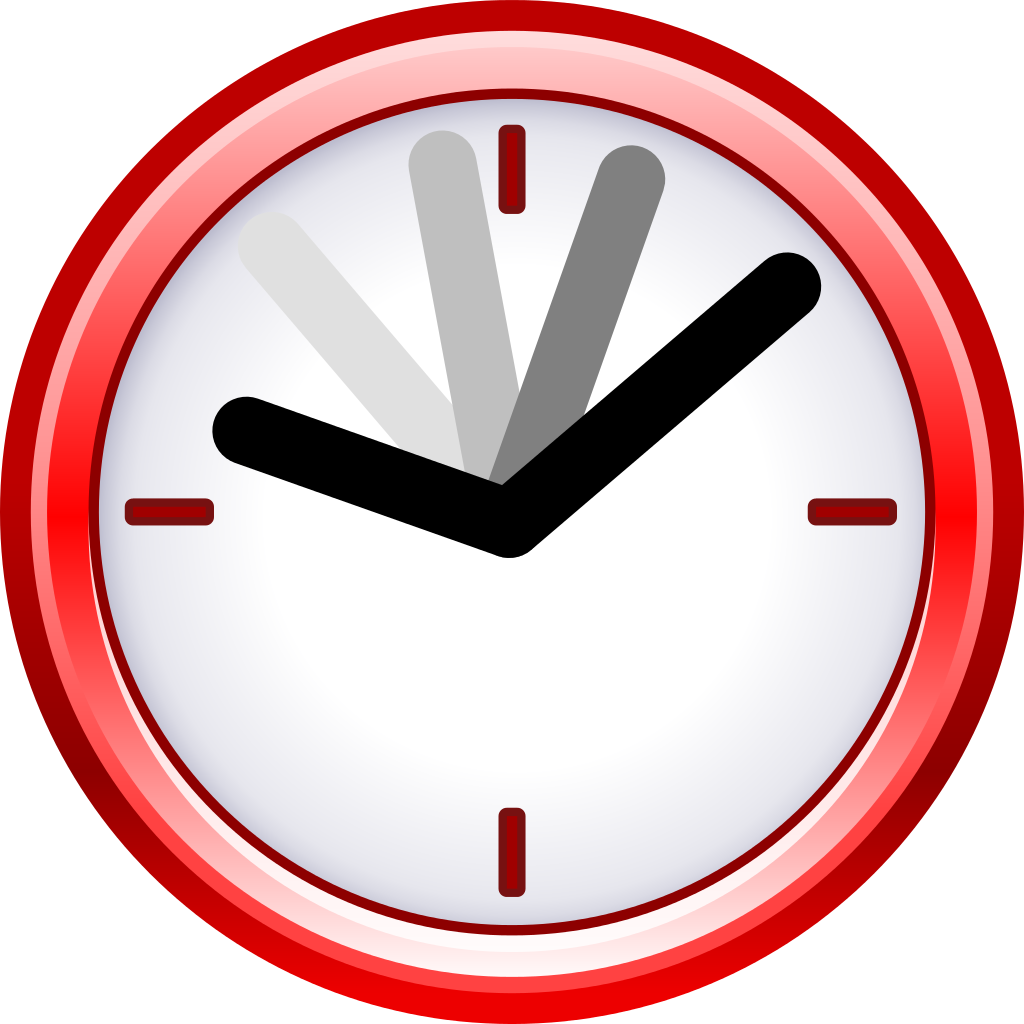 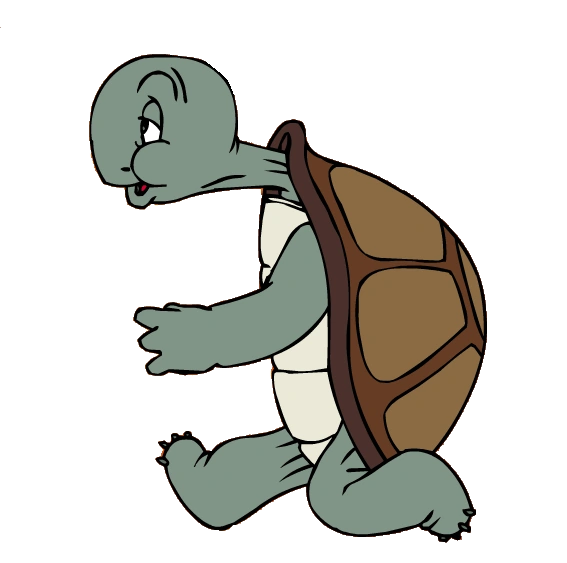 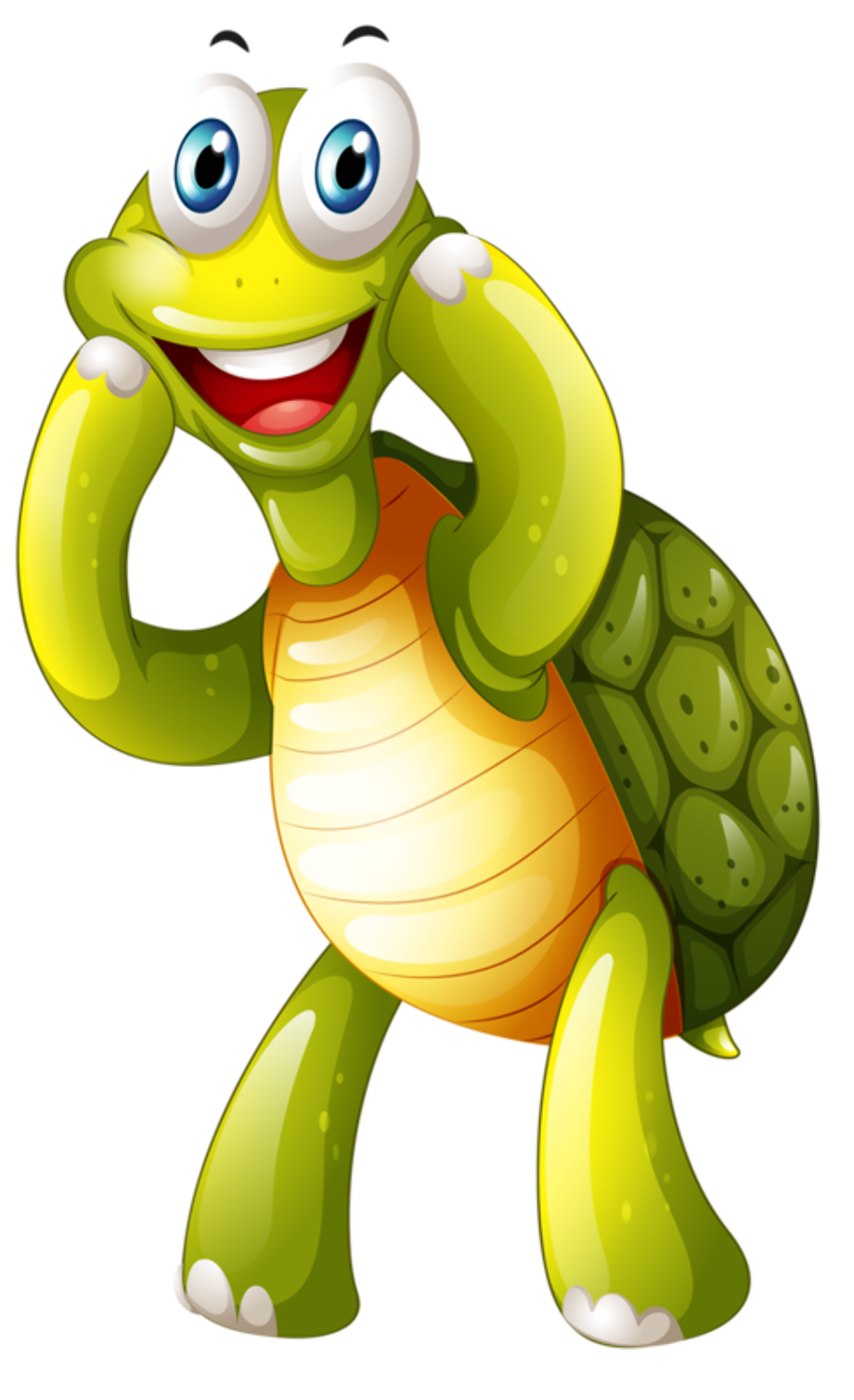 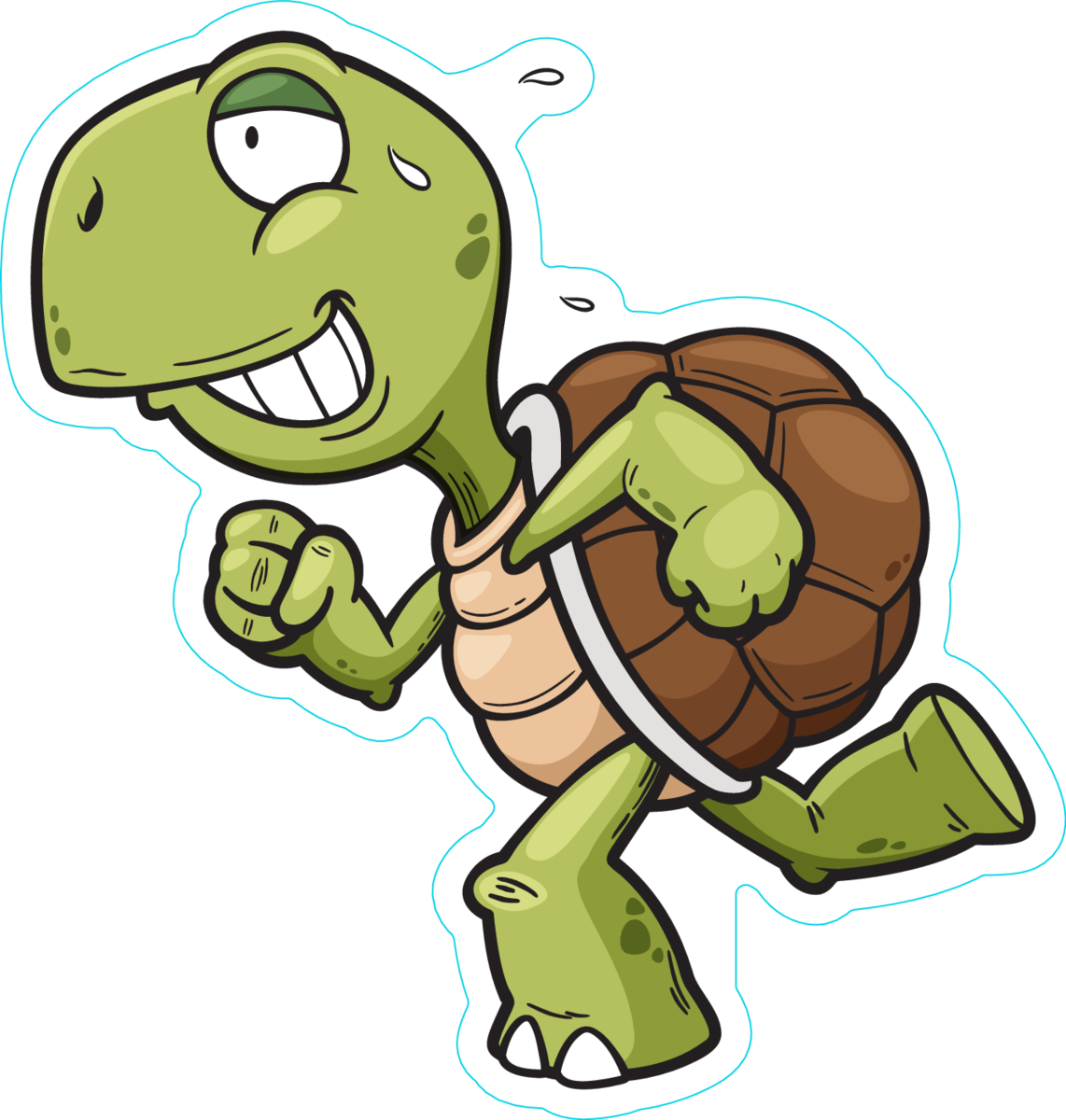 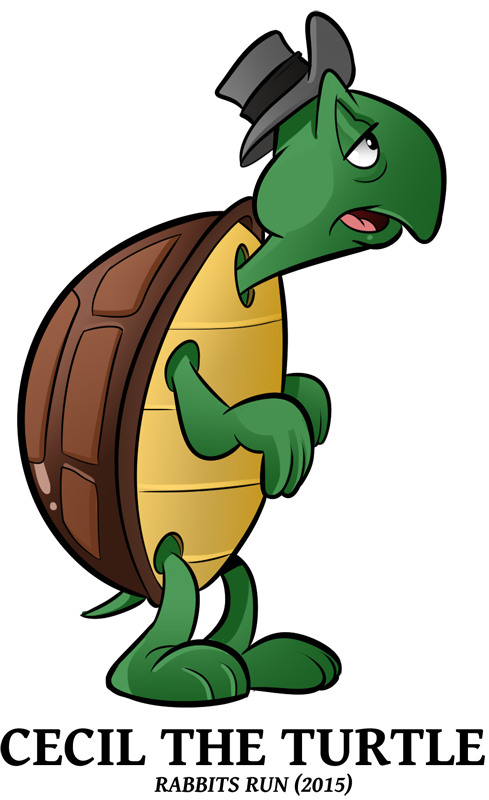 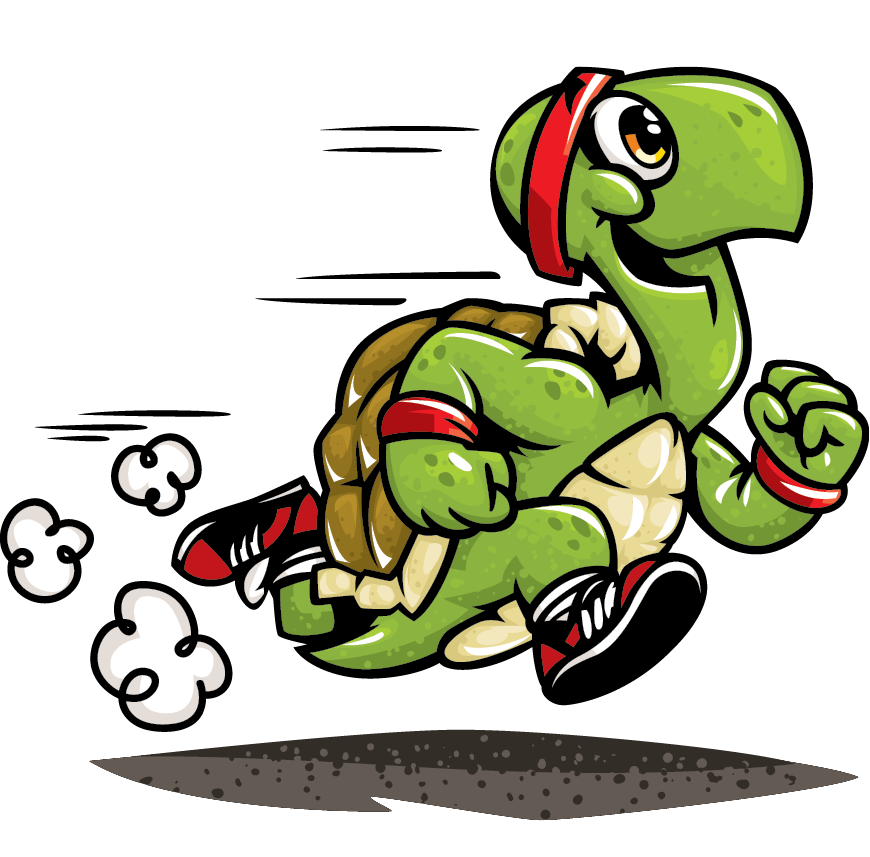 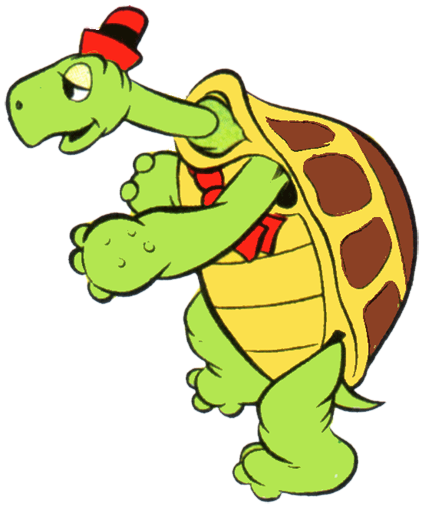 Grand Square
Swing 
Thru
Boys 
Trade
SquareThru
Swing
Promenade
Dosado
SQUARE DANCING IS HARD ENOUGH
WITHOUT ALL THIS NONSENSE
[Speaker Notes: Planning and Preparation – What is the difference?.
To be clear preparation and planning are not the same thing.  Like businesses and organisations, the great callers become great, and last only by doing both.
Great callers prepare for opportunity whether they create them or they just happen. 
Great callers’ preparation is all about creating the circumstances to make the most of positioning for that opportunity.
So the question is, to be a good or even a great caller do I prepare for the future or do I plan for it? 
The answer is, “yes.” 
To be clear preparation and planning are not the same thing, and great callers become great by doing both.]
CHECK YOUR MATERIAL
Review your chosen or written singing call choreography
Do what the caller says
Swing and stop at home
[Speaker Notes: Planning and Preparation – What is the difference?.
To be clear preparation and planning are not the same thing.  Like businesses and organisations, the great callers become great, and last only by doing both.
Great callers prepare for opportunity whether they create them or they just happen. 
Great callers’ preparation is all about creating the circumstances to make the most of positioning for that opportunity.
So the question is, to be a good or even a great caller do I prepare for the future or do I plan for it? 
The answer is, “yes.” 
To be clear preparation and planning are not the same thing, and great callers become great by doing both.]
WHAT IS THE OUTCOME?
Dancer feel like they made a mistake
Even when caller adjusts lyrics – dancers feel corrected
Caller has created the circumstances for dancers to feel wrong
Message sent is: dancing to music is not important – caller will fix
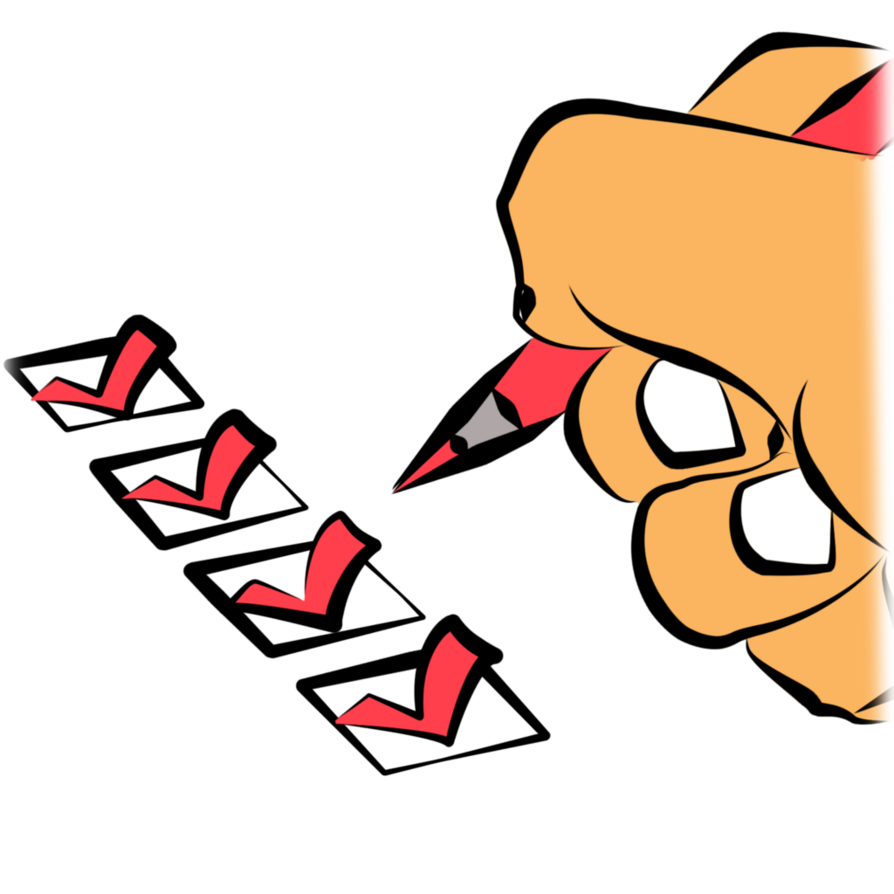 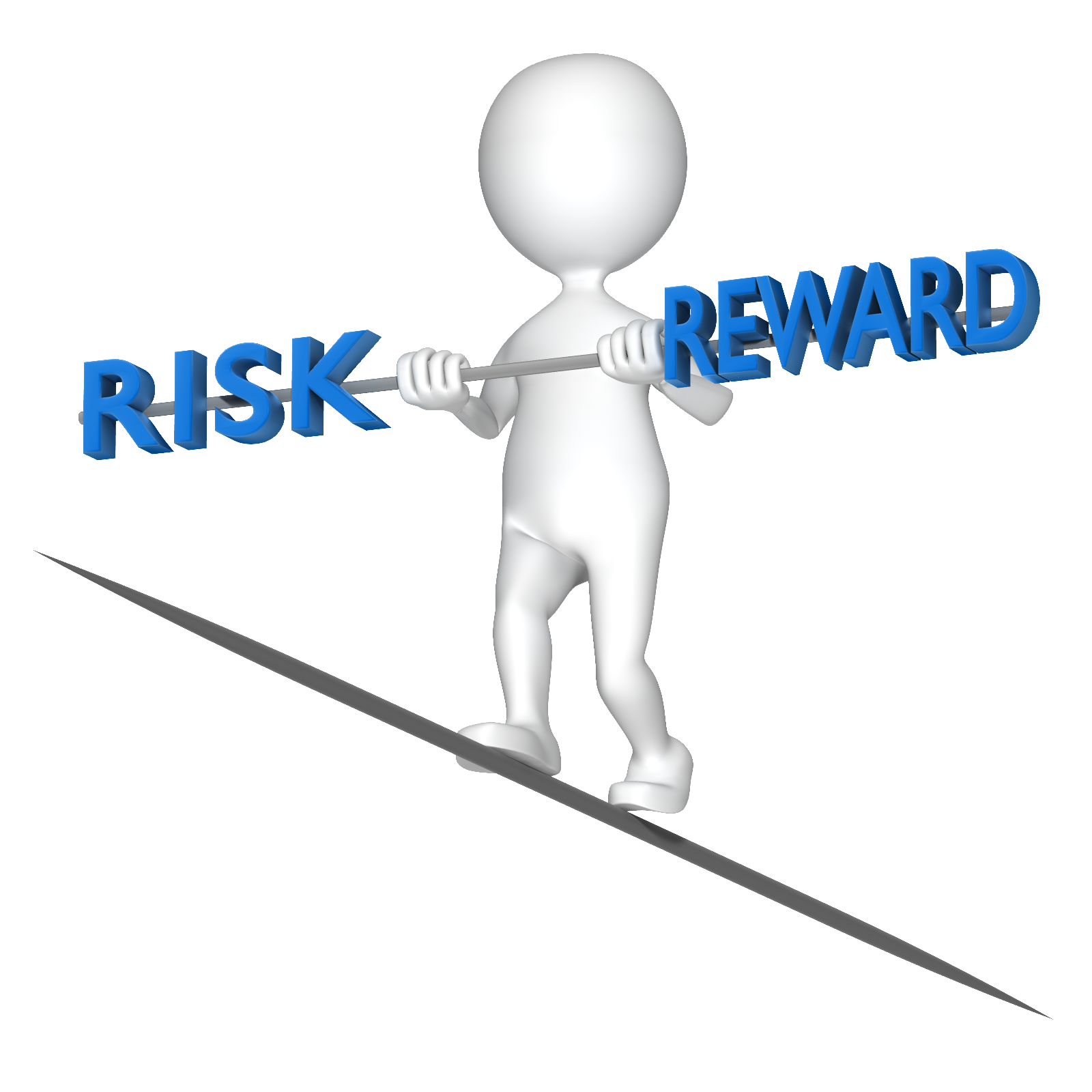 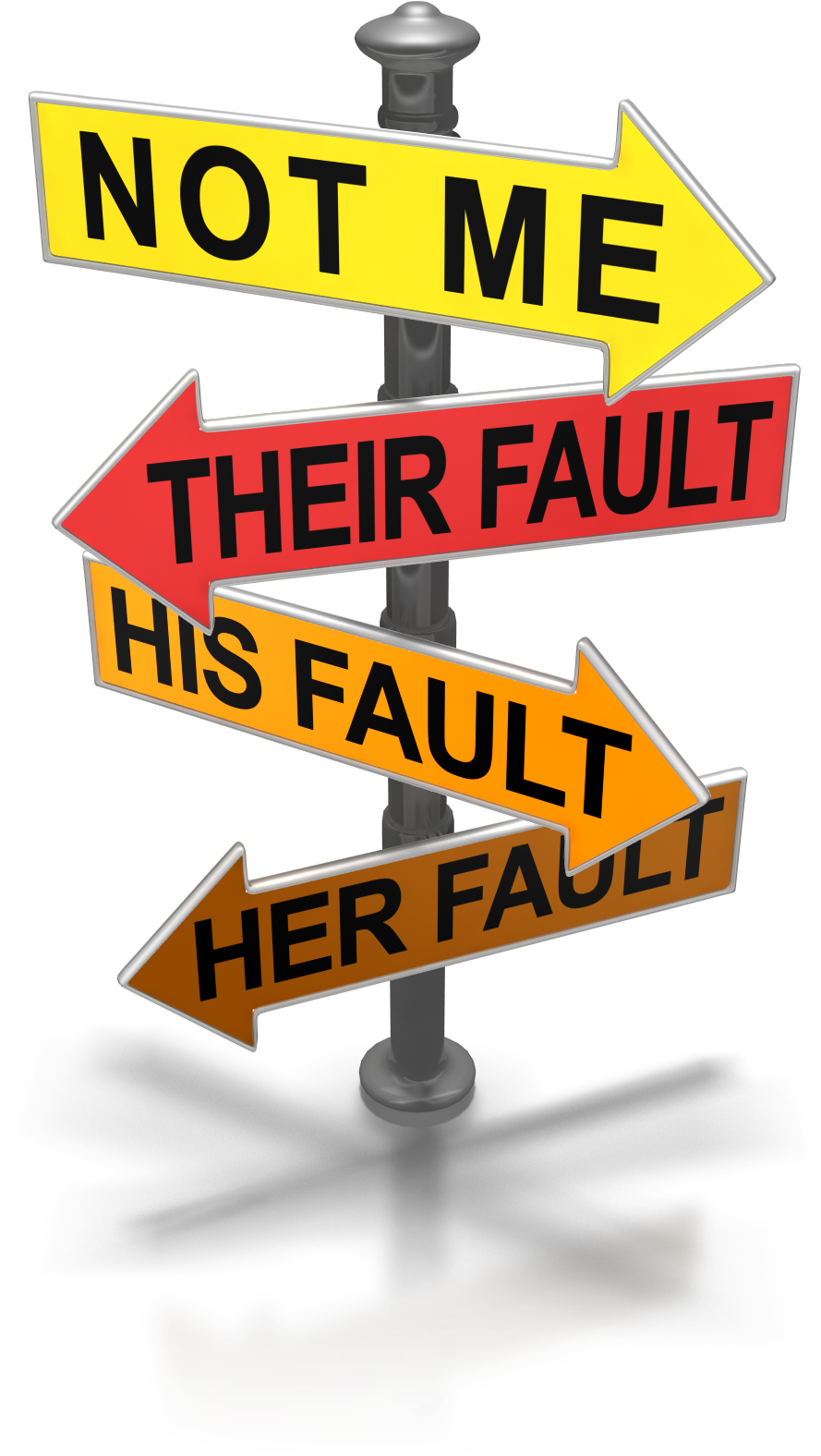 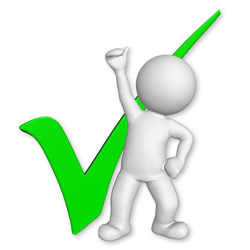 Callers Are Human – CHECK TWICE – CUT ONCE
[Speaker Notes: Planning and Preparation – What is the difference?.
To be clear preparation and planning are not the same thing.  Like businesses and organisations, the great callers become great, and last only by doing both.
Great callers prepare for opportunity whether they create them or they just happen. 
Great callers’ preparation is all about creating the circumstances to make the most of positioning for that opportunity.
So the question is, to be a good or even a great caller do I prepare for the future or do I plan for it? 
The answer is, “yes.” 
To be clear preparation and planning are not the same thing, and great callers become great by doing both.]
SINGING CALLS – TEACHING AND DANCING
Dance to the music – regardless of age
Learn to adapt choreography
Feel the dancers out in the Patter
Judge the dancer’s abilities and modify for success

Do not treat them like babies or incompetent
Use “add or drop” movements to get them on beat
Prepare your singing calls to allow “fudge factor”
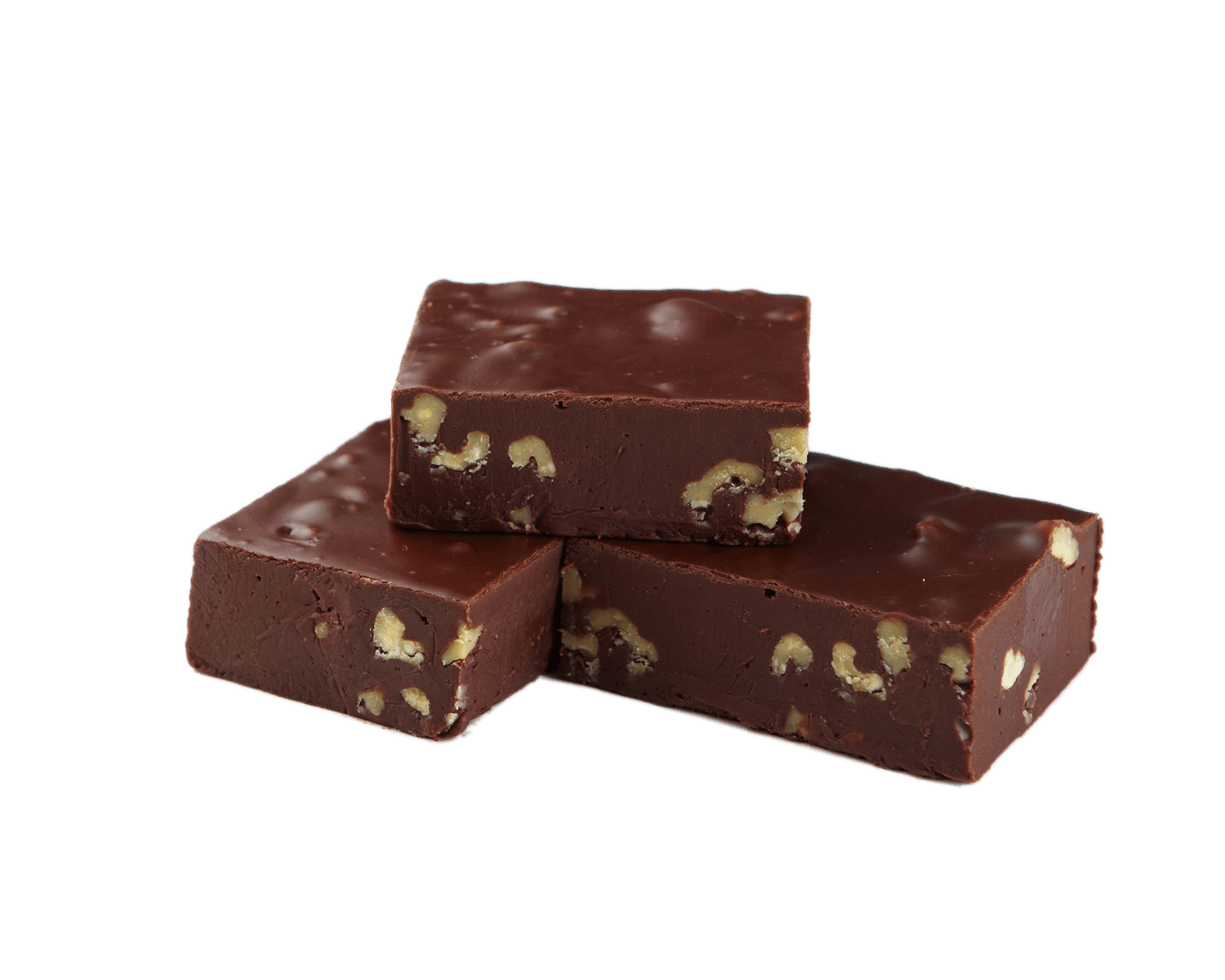 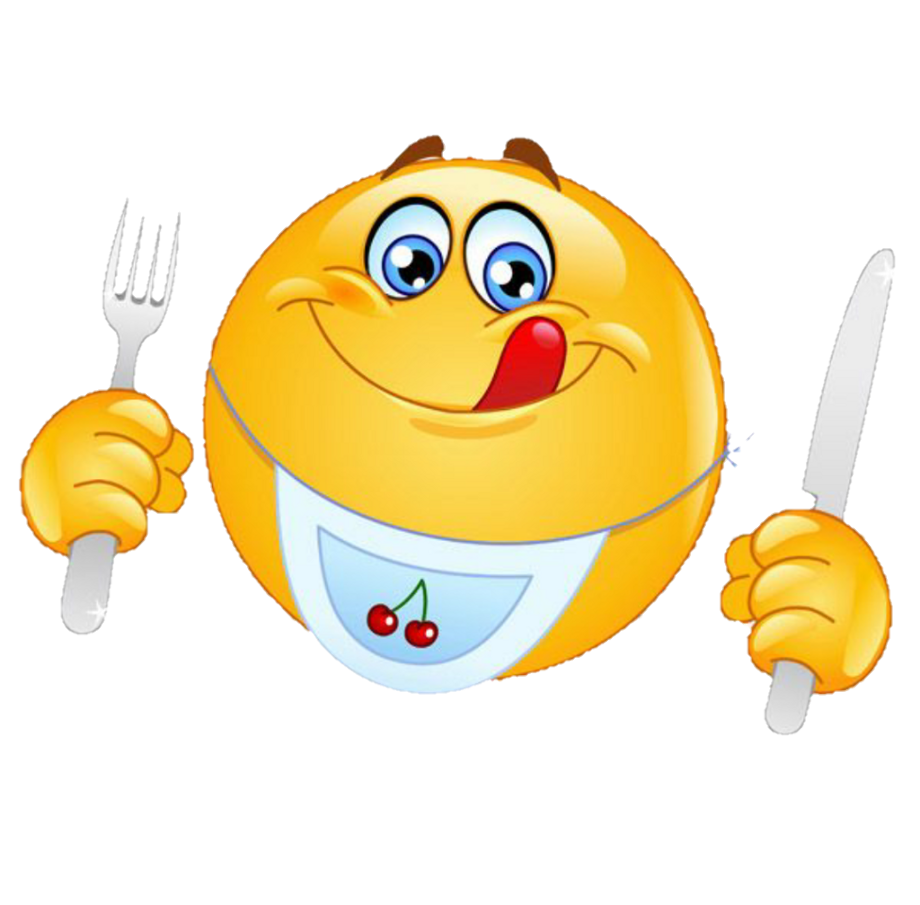 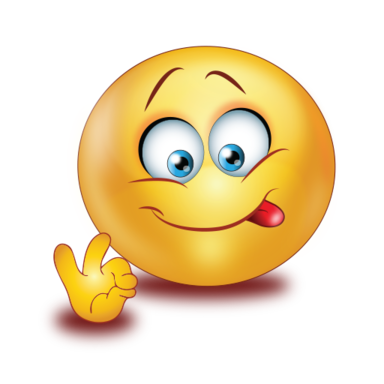 FUDGE TASTES BETTER IF YOU TAKE TIME TO PREPARE IT RIGHT
[Speaker Notes: Planning and Preparation – What is the difference?.
To be clear preparation and planning are not the same thing.  Like businesses and organisations, the great callers become great, and last only by doing both.
Great callers prepare for opportunity whether they create them or they just happen. 
Great callers’ preparation is all about creating the circumstances to make the most of positioning for that opportunity.
So the question is, to be a good or even a great caller do I prepare for the future or do I plan for it? 
The answer is, “yes.” 
To be clear preparation and planning are not the same thing, and great callers become great by doing both.]
HOW DO WE PREPARE THE FUDGE
SLOW & SLUGGISH FLOORS OR FAST & ENERGETIC FLOORS
1.	Add or drop movements
Dosado
Forward and back
Box the gnat and swing
Wiggle your hips
Use whatever you need to fill in time and build them into the timing so you can drop them to gain time if needed.
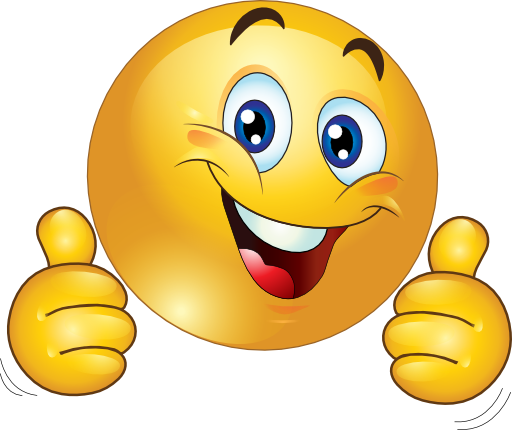 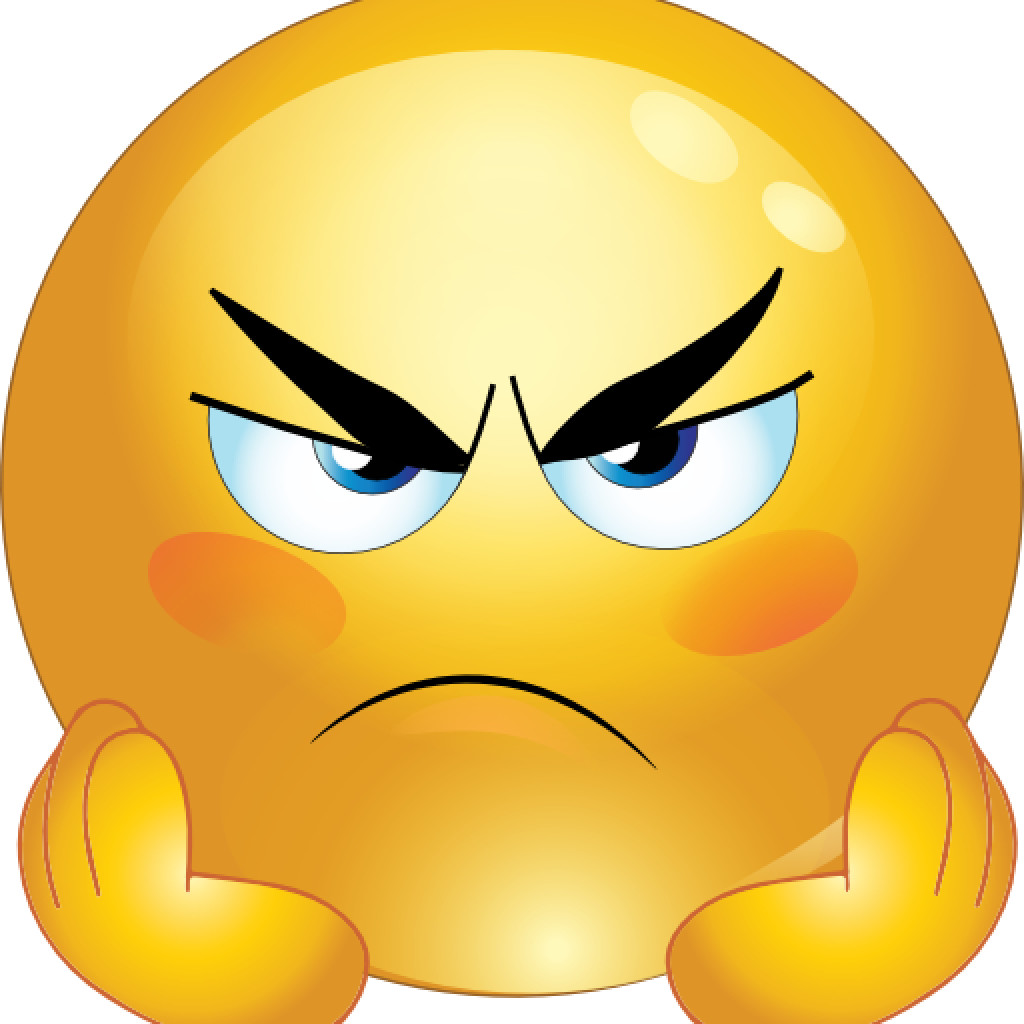 4 BEATS IS A LITTLE 
THAT MEANS A LOT
[Speaker Notes: Planning and Preparation – What is the difference?.
To be clear preparation and planning are not the same thing.  Like businesses and organisations, the great callers become great, and last only by doing both.
Great callers prepare for opportunity whether they create them or they just happen. 
Great callers’ preparation is all about creating the circumstances to make the most of positioning for that opportunity.
So the question is, to be a good or even a great caller do I prepare for the future or do I plan for it? 
The answer is, “yes.” 
To be clear preparation and planning are not the same thing, and great callers become great by doing both.]
HOW DO WE PREPARE THE FUDGE
2.	Short Modules to lengthen or replace
PASS THRU, ALLEMANDE LEFT to replace a SWING CORNER.
CB: SWING THRU, BOYS TRADE before SWING CORNER
CB: TOUCH ¼,  SCOOT BACK,  SWING CORNER
CB: PASS THRU, U-TURN BACK, (Box The Gnat) SWING CORNER.
CB: PASS THRU, U-TURN BACK, BOX THE GNAT,  PULL BY,  ALLEMANDE LEFT AND PROMENADE to replace SWING CORNER.
FROM WAVES – SCOOT BACK TWICE
PL/CL – BOX THE GNAT, PASS THRU, U-TURN BACK.
Often the difference between 
Square Dancing and Square Standing
[Speaker Notes: Planning and Preparation – What is the difference?.
To be clear preparation and planning are not the same thing.  Like businesses and organisations, the great callers become great, and last only by doing both.
Great callers prepare for opportunity whether they create them or they just happen. 
Great callers’ preparation is all about creating the circumstances to make the most of positioning for that opportunity.
So the question is, to be a good or even a great caller do I prepare for the future or do I plan for it? 
The answer is, “yes.” 
To be clear preparation and planning are not the same thing, and great callers become great by doing both.]
HOW DO WE PREPARE THE FUDGE
3.	Equivalent Movements / sequences
When a standard Corner Line Get-out out is square thru 3, swing corner
Pass The Ocean, Ladies Trade, Swing Thru, Swing the Corner adds 6 beats.
By contrast if you have an ending with Pass The Ocean, Ladies Trade, Swing Thru, you can shorten it with square thru 3.
Right and left thru (6 beats) = Flutterwheel,   Reverse Flutterwheel (16 beats)
Both sequences flow seamlessly into a promenade as ending movements.
Partner trade = girls run, boys run, half sashay.  This is especially nice from standard lines after  a pass thru or walk and dodge and the men doing the half sashay is fun but still feels right.
Heads promenade ½,  star thru, pass thru (15-16 beats) =  Heads promenade ½, pass the ocean, extend = heads square thru (12 beats)
CHOSEN MODULES SHOULD KEEP THE BASIC THEME
[Speaker Notes: Planning and Preparation – What is the difference?.
To be clear preparation and planning are not the same thing.  Like businesses and organisations, the great callers become great, and last only by doing both.
Great callers prepare for opportunity whether they create them or they just happen. 
Great callers’ preparation is all about creating the circumstances to make the most of positioning for that opportunity.
So the question is, to be a good or even a great caller do I prepare for the future or do I plan for it? 
The answer is, “yes.” 
To be clear preparation and planning are not the same thing, and great callers become great by doing both.]
HOW DO WE PREPARE THE FUDGE
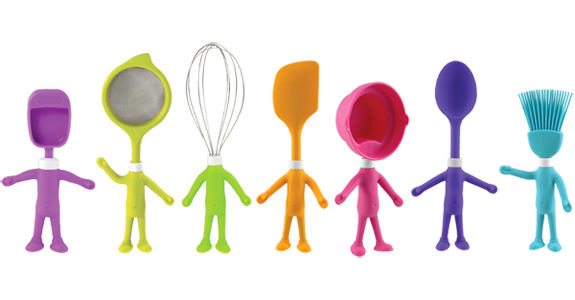 That is a good Start
Throw away movements
Replacement equivalents
Short modules
This takes time, practice and skill to deliver
Other techniques include
Playing with the ending  - End in a courtesy turn to the promenade
Shorten your choreo sequence by 2 beats for CB exact
Change the finish quadrant – 12 beat promenade vs 16 beat promenade
Change the progression – adds variety and shortens promenade
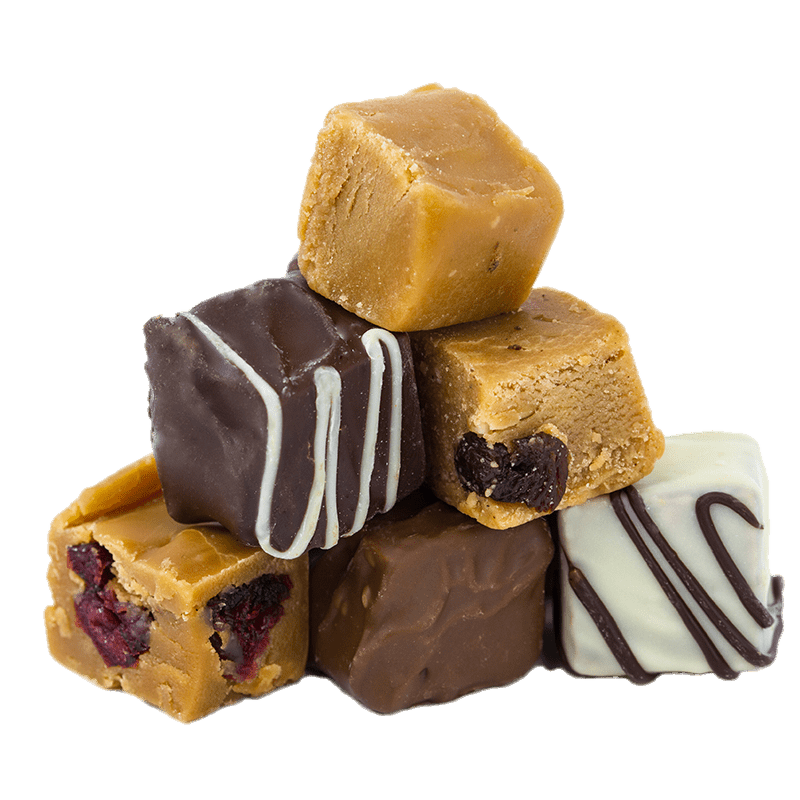 LOTS OF OTHER METHODS BUT THESE ARE THE 7 BASIC TOOLS
[Speaker Notes: Planning and Preparation – What is the difference?.
To be clear preparation and planning are not the same thing.  Like businesses and organisations, the great callers become great, and last only by doing both.
Great callers prepare for opportunity whether they create them or they just happen. 
Great callers’ preparation is all about creating the circumstances to make the most of positioning for that opportunity.
So the question is, to be a good or even a great caller do I prepare for the future or do I plan for it? 
The answer is, “yes.” 
To be clear preparation and planning are not the same thing, and great callers become great by doing both.]
Putting it in practice
(focus movement – Cross Run / Cross Fold)
Sequence:  64 beats 
Heads Square Thru,  
Dosado,  
Swing Thru,  
Boys Run,    
Bend the Line,     
Right and Left Thru,  
Pass the Ocean,  
Boys Cross Fold, 
Swing Corner,
Promenade
Is there a throw away call – what does it do?
Is there an equivalent to save time?
Can I change the ending  to eliminate swing
Can I flip flop the quadrant? – if I do how do I make up the extra time needed
Can I change the progression and the quadrant – sequence change?
The answer to all of these questions is YES,
[Speaker Notes: Planning and Preparation – What is the difference?.
To be clear preparation and planning are not the same thing.  Like businesses and organisations, the great callers become great, and last only by doing both.
Great callers prepare for opportunity whether they create them or they just happen. 
Great callers’ preparation is all about creating the circumstances to make the most of positioning for that opportunity.
So the question is, to be a good or even a great caller do I prepare for the future or do I plan for it? 
The answer is, “yes.” 
To be clear preparation and planning are not the same thing, and great callers become great by doing both.]
[Speaker Notes: Planning and Preparation – What is the difference?.
To be clear preparation and planning are not the same thing.  Like businesses and organisations, the great callers become great, and last only by doing both.
Great callers prepare for opportunity whether they create them or they just happen. 
Great callers’ preparation is all about creating the circumstances to make the most of positioning for that opportunity.
So the question is, to be a good or even a great caller do I prepare for the future or do I plan for it? 
The answer is, “yes.” 
To be clear preparation and planning are not the same thing, and great callers become great by doing both.]
A SECOND LOOKFocus sequence – “Spin the Top,  Hinge,  Circulate”
Sequence:  64 beats 
Heads Square Thru (12),  
Swing Thru (6),
Spin the Top (8),
Hinge (2),
Circulate,(4)
Boys Run,(4)
Square Thru 3, (8) (44 beats)
Swing Corner (6) – (50) LH Quadrant
Promenade
What are some problems with this figure
End formation
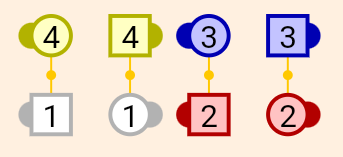 WHAT CAN WE DO TO FIX THIS?
[Speaker Notes: Planning and Preparation – What is the difference?.
To be clear preparation and planning are not the same thing.  Like businesses and organisations, the great callers become great, and last only by doing both.
Great callers prepare for opportunity whether they create them or they just happen. 
Great callers’ preparation is all about creating the circumstances to make the most of positioning for that opportunity.
So the question is, to be a good or even a great caller do I prepare for the future or do I plan for it? 
The answer is, “yes.” 
To be clear preparation and planning are not the same thing, and great callers become great by doing both.]
[Speaker Notes: Planning and Preparation – What is the difference?.
To be clear preparation and planning are not the same thing.  Like businesses and organisations, the great callers become great, and last only by doing both.
Great callers prepare for opportunity whether they create them or they just happen. 
Great callers’ preparation is all about creating the circumstances to make the most of positioning for that opportunity.
So the question is, to be a good or even a great caller do I prepare for the future or do I plan for it? 
The answer is, “yes.” 
To be clear preparation and planning are not the same thing, and great callers become great by doing both.]
YOUR JOB IS TO KEEP THE DANCERS HAPPY
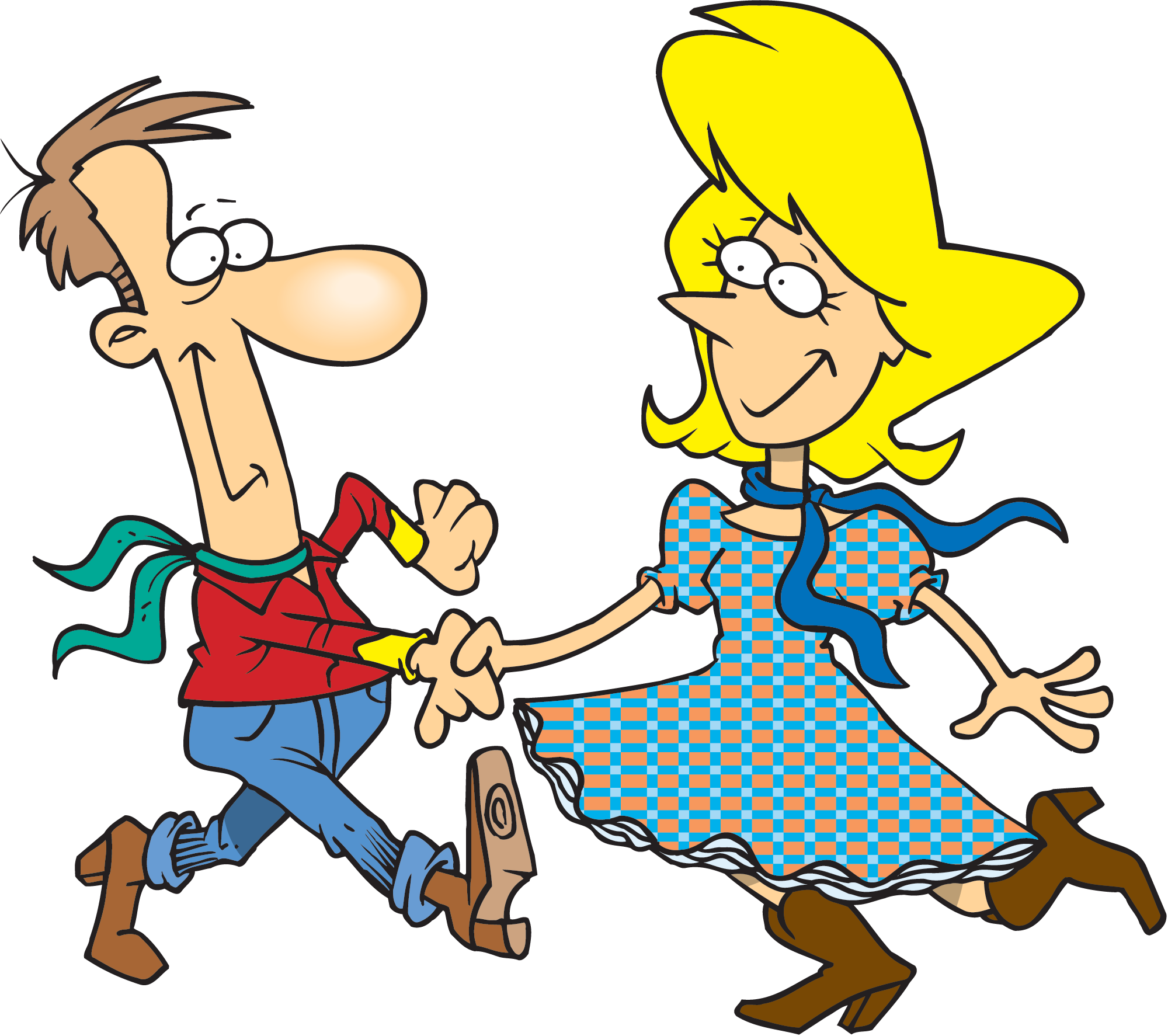 Square Dancing is better than:
Square Standing
Square Plodding or 
Square running
Hints and tips:
64 beats 
Move to the music (beat)
Teach styling  - like tighten the promenades
Swing is min 4 – allow 6
Promenade is 16 beats from home – 18 from the CB exact
End facing direction and movement matters
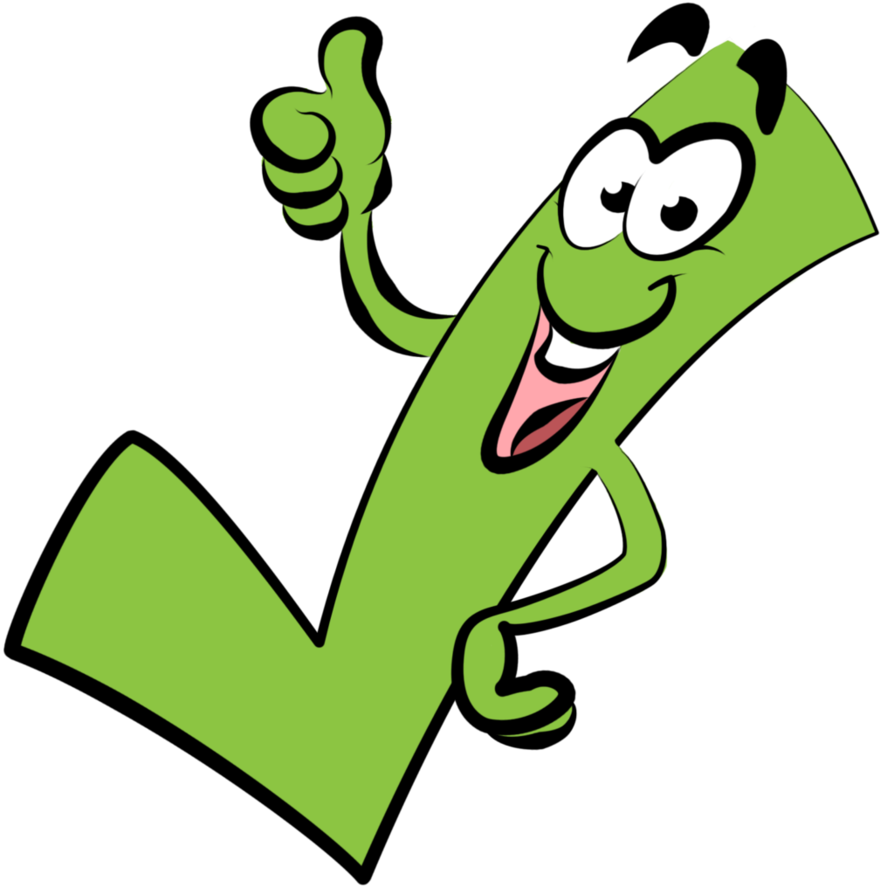 Always try to allow 4 extra beats – it works.
[Speaker Notes: Planning and Preparation – What is the difference?.
To be clear preparation and planning are not the same thing.  Like businesses and organisations, the great callers become great, and last only by doing both.
Great callers prepare for opportunity whether they create them or they just happen. 
Great callers’ preparation is all about creating the circumstances to make the most of positioning for that opportunity.
So the question is, to be a good or even a great caller do I prepare for the future or do I plan for it? 
The answer is, “yes.” 
To be clear preparation and planning are not the same thing, and great callers become great by doing both.]
General Guidelines
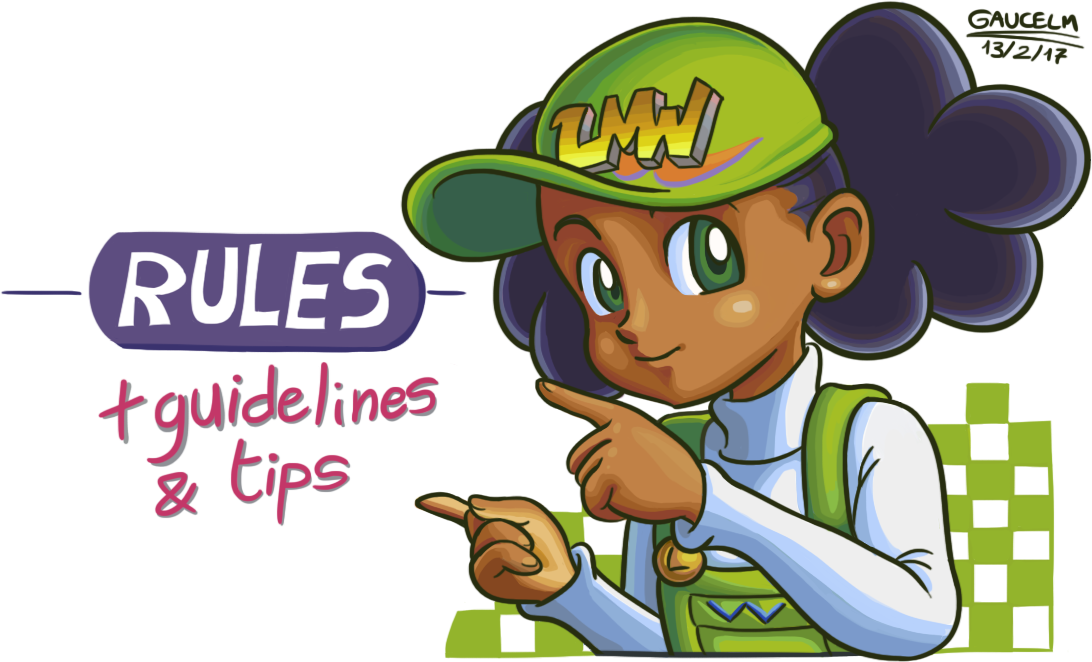 CB at Home endings – 40-42 beats before the swing
Put add or drops in your Choreography
 Dosado,  Forward and Back
Use Do nothings at end of module
Touch ¼ - scoot back
Use Equivalents to shorten or lengthen 
Swing thru = Scoot Back, Centres Trade
Right and left thru – Flutterwheel, Reverse Flutterwheel
Not every ending needs a swing
Star Thru & Promenade,  Veer Right & Promenade,  R&L Thru & Promenade
Use the right hand quadrant – 12 step promenades 
Right hand Lady progression works 
Slow dancers – use flip flops
let them catch on the promenade - get them dancing the beat
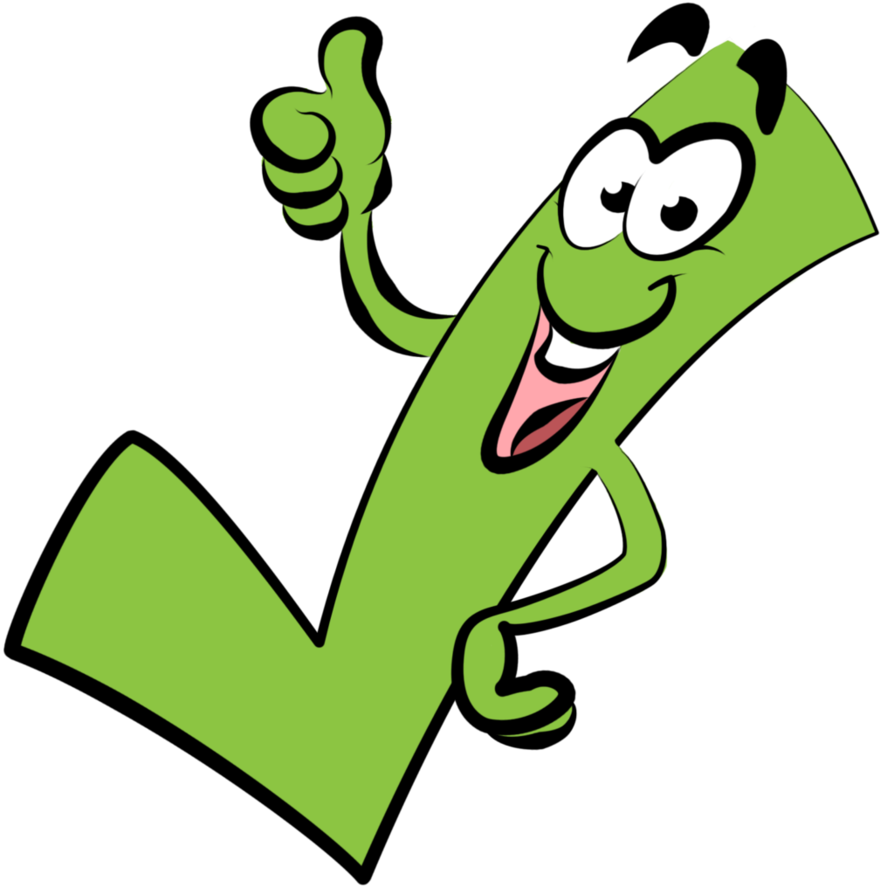 DANCER’s SUCCESS & ENTERTAINMEN IS THE GOAL
[Speaker Notes: Planning and Preparation – What is the difference?.
To be clear preparation and planning are not the same thing.  Like businesses and organisations, the great callers become great, and last only by doing both.
Great callers prepare for opportunity whether they create them or they just happen. 
Great callers’ preparation is all about creating the circumstances to make the most of positioning for that opportunity.
So the question is, to be a good or even a great caller do I prepare for the future or do I plan for it? 
The answer is, “yes.” 
To be clear preparation and planning are not the same thing, and great callers become great by doing both.]
Questions and Discussion
Bonus short Zeros and Equivalents are attached to the notes of this presentation.
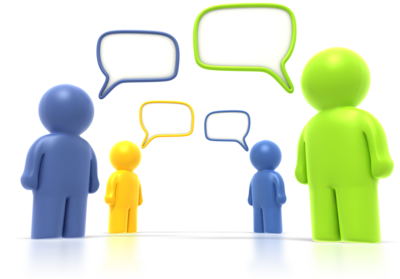 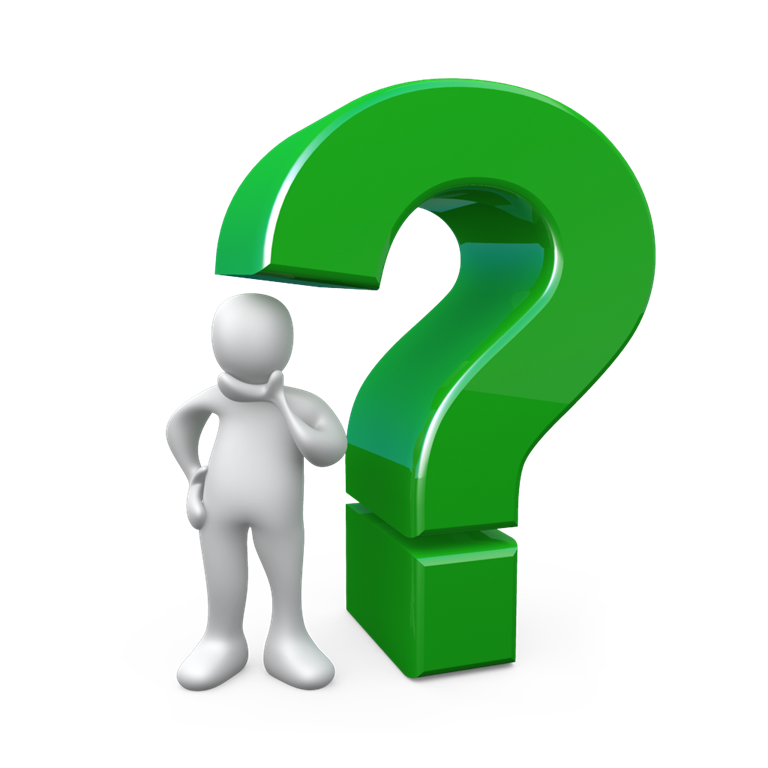 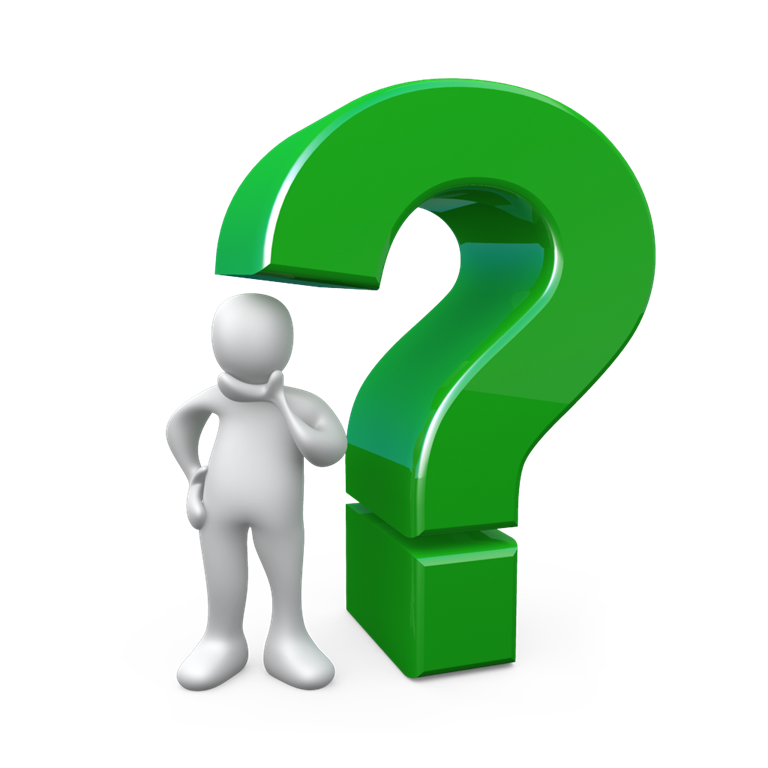 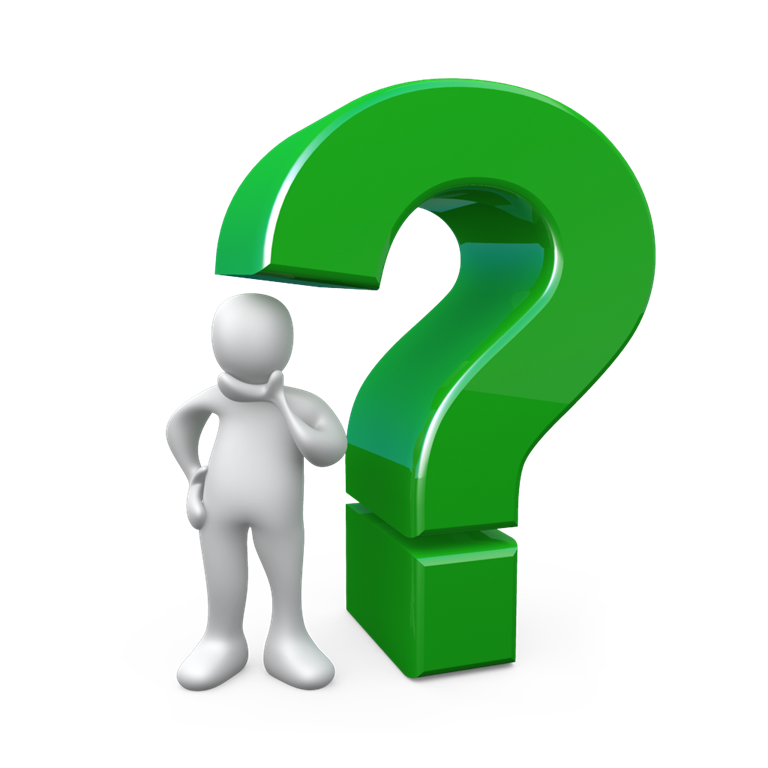 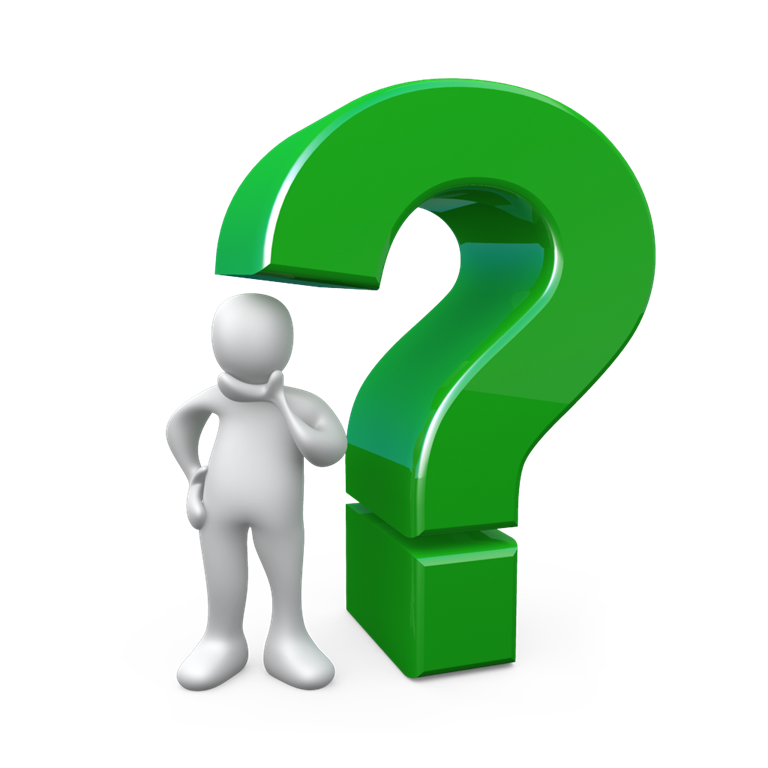 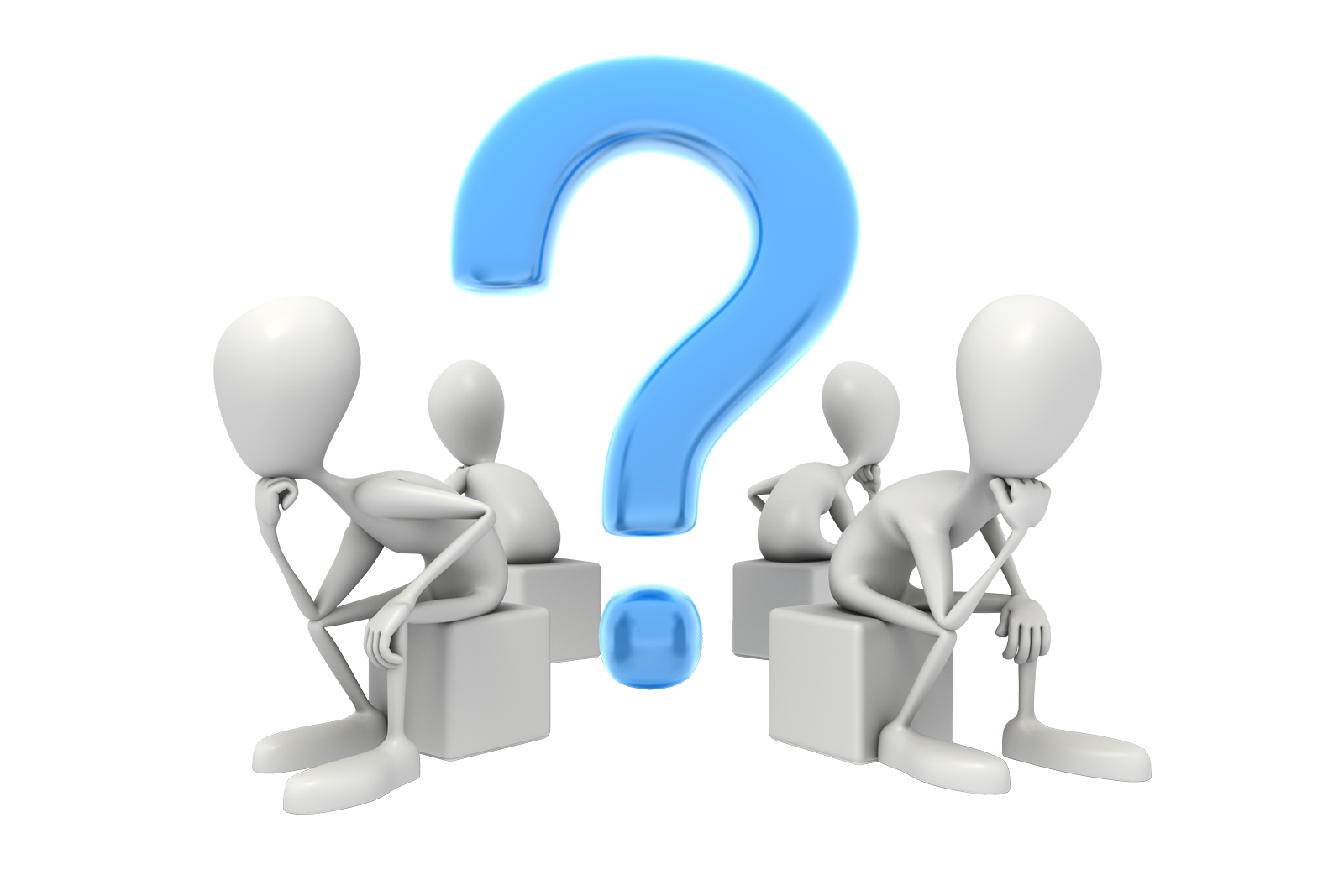